Childhood Acute Lymphoblastic Leukemia
Kelsey Shaffer
CHTN
Staff Meeting Presentation
What is it?
Acute Lymphoblastic Leukemia (ALL) is a blood cancer
White Blood Cells (WBC)
Lymphocytes or Lymphoblast 
Too many immature WBC
Crowd the bone marrow
Cannot prevent/fight infections
Most common leukemia in children, least common in adults
Anatomy of the Bone
Normal Blood Stem Cell Division
Types
There are two groups of ALL
B Cell ALL
85% of ALL patients
Mature B Cell ALL
Burkitt Leukemia 
T Cell ALL
Signs and Symptoms
Fatigue or weakness
Pale Skin
Anemia: Lightheaded, short of breath
Frequent infections
Fevers
Easy bleeding or bruising
Bone or joint pain
Swelling of the abdomen, face or arms
Loss of appetite, weight loss
Swollen lymph nodes
Coughing or trouble breathing
Headache
Seizures
Vomiting
Exams, Testing, & Diagnosis
Physical exam and history
Complete blood count
Blood chemistry studies
Bone Marrow aspiration and biopsy
Cytogenetic analysis
Immunophenotyping
Lumbar puncture
Chest X-ray
Testicular biopsy
Complete Blood Count
Bone Marrow Aspiration
Philadelphia Chromosome
Lumbar Puncture
Staging and Classification
Not normal Staging and Grading system
No Tumor!!
Classified by:
Age
WBC Counts
Immunophenotyping: B Cell or T Cell
Genetic abnormalities in the leukemia cells
Response to early treatment
NCI Risk Groups
Standard (low) risk
Children from the ages of 1-10
WBC count of less than 50,000/μL at diagnosis
High Risk
Children older than 10
WBC count of 50,000/μL or higher at diagnosis
Risk Groups: Other Factors
B lymphocytes or T lymphocytes?
Are there chromosome or gene changes?
How quickly does the leukemia cell count drop after treatment?
Are there leukemia cells in the cerebrospinal fluid at diagnosis?
COG Risk Groups: B Cell
COG Risk Group: T Cell
Low Risk
NCI: SR
CNS1 and no testicular disease
M1 marrow
MRD <0.1% on day 29
Intermediate Risk
Does not meet criteria for Low risk
M1 Marrow with MRD <1% on day 29
Any CNS
High Risk
M2 marrow
MRD ≥1% on day 29
Any CNS
Treatment
Three phases:
Remission induction
Consolidation/ intensification
Maintenance
Treatment Types
Chemotherapy
Radiation
Chemotherapy and a stem cell transplant
Mostly relapsed patients
Targeted Therapy
TKIs
Treatments
If the leukemia has spread to the cerebrospinal fluid
This is used in addition to regular treatment
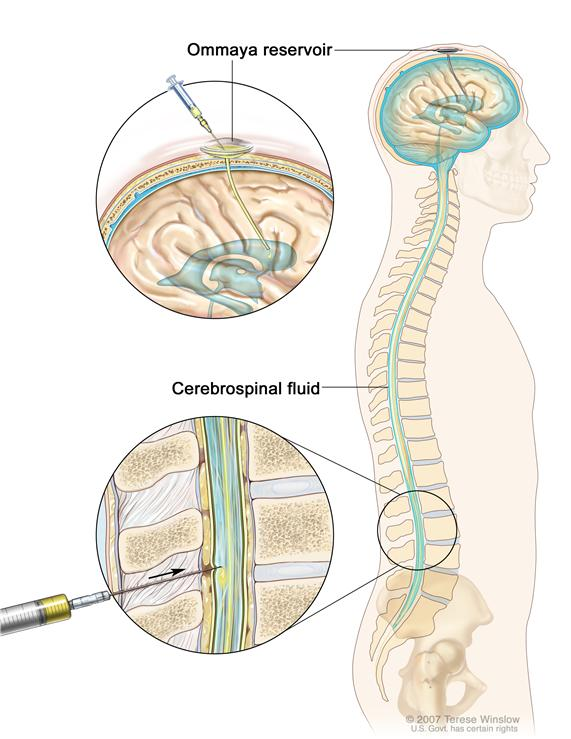 Vanderbilt Clinical Trials
COGAALL0932
Opened 11/11/10
Standard risk Pre-B ALL
Maintenance phase of treatment
Oral methotrexate: 40mg/m2/week vs 20mg/m2/week
Reduced-pulses Maintenance with vincristine/dexamethasone: Every 12 weeks vs every 4 weeks
Estimated Enrollment: 5872
Follow ups
Done during all phases of treatment
Bone marrow aspirations and Biopsy
Yearly physical exams
Based on treatment type:
Neurocognitive testing at baseline if cranial radiation was done
Testing for heart function at baseline then every 3-5 years
Testing for baseline lung function, then every 3-5years
Creatinine taken at baseline then every 3-5 years
Yearly monitoring for evidence of Fanconi syndrome
Liver function tests every 1-3 years
Annual CBCs
Risk Factors
X-ray exposure before birth
Radiation exposure
Chemotherapy
Genetic conditions
Down Syndrome
Neurofibromatosis Type 1 (NF1)
Shwachman syndrome
Bloom syndrome
Ataxia-telaniectasia
Survival Rates
5-year survival rate is over 85%
More than 95% attain remission
Differences seen by
Age
Gender
Race
References
http://www.cancer.org/cancer/leukemiainchildren/detailedguide/childhood-leukemia-what-is-childhood-leukemia
http://www.cancer.gov/cancertopics/pdq/treatment/childALL/Patient/
http://www.vicc.org/ct/protocols.php?cancer-type=Pediatric-Leukemia
http://www.cancer.org/cancer/leukemiainchildren/detailedguide/
http://www.cancer.net/cancer-types/leukemia-acute-lymphoblastic-all-childhood/medical-illustrations
http://www.cancer.net/cancer-types/leukemia-acute-lymphoblastic-all-childhood/classification
http://www.webmd.com/cancer/acute-lymphoblastic-leukemia
http://www.stjude.org/all
http://www.cancercenter.com/leukemia/types/tab/acute-lymphocytic-leukemia/?source=GOOGLPPC&channel=paid%20search&c=paid%20search:Google:Non%20Brand:Broad:acute+lymphoblastic+leukemia:Broad&OVMTC=Broad&site=&creative=41239722201&OVKEY=acute%20lymphoblastic%20leukemia&url_id=190216663&adpos=1t1&device=c&gclid=CMv-wr-RyMACFSgV7AodOBIAxQ
http://www.leukaemia.org.au/blood-cancers/leukaemias/acute-lymphoblastic-leukaemia-all
http://www.vicc.org/ct/protocols.php?cancer-type=Pediatric-Leukemia
http://www.lls.org/diseaseinformation/managingyourcancer/survivorship/childhoodcancersurvivors/followupcare/
http://www.chop.edu/service/oncology/cancers-explained/leukemia-diagnosis-and-treatment.html